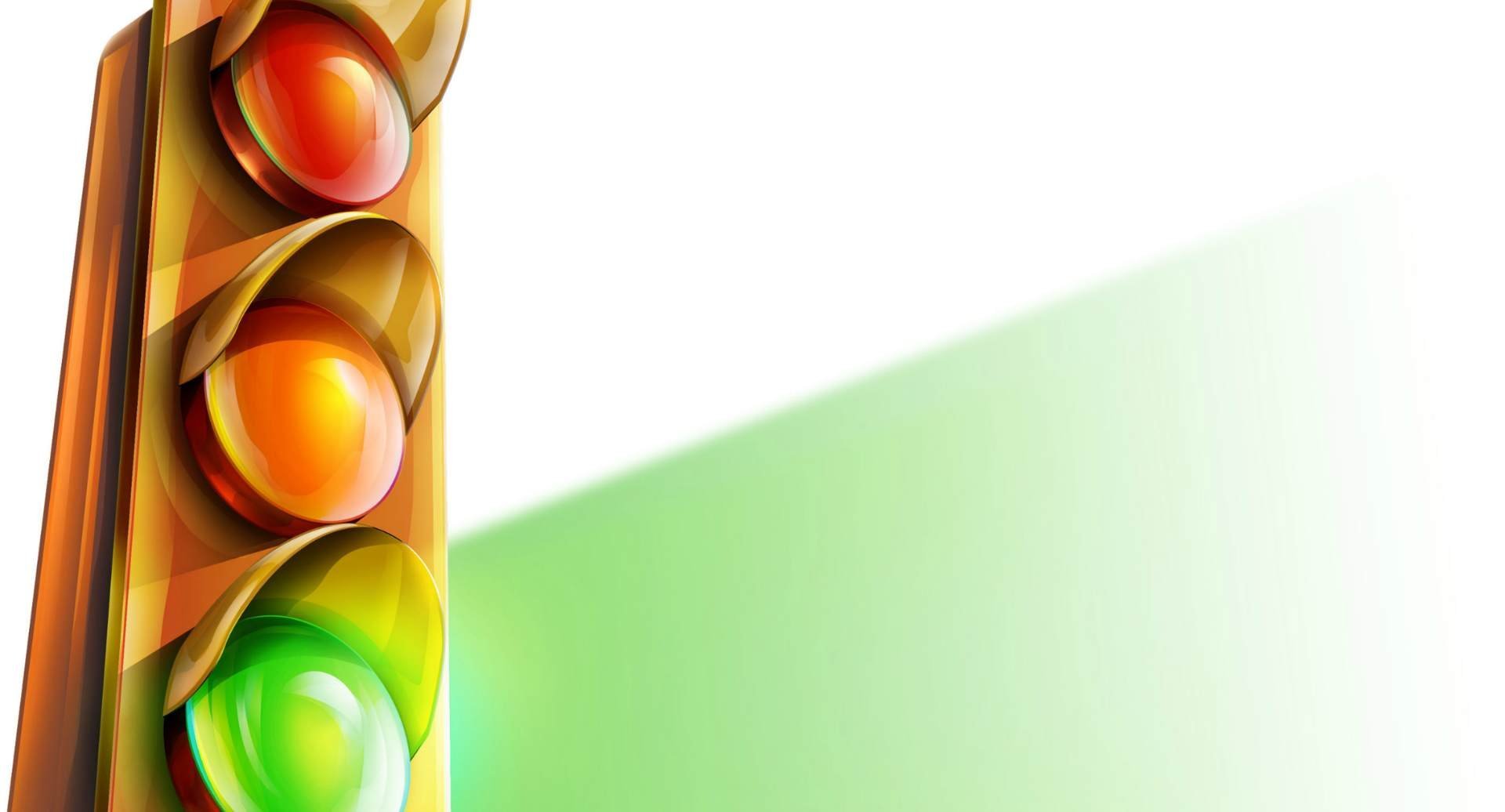 Муниципальное автономное дошкольное образовательное учреждение «Детский сад № 92»
Краткосрочный проект
Неделя безопасности в младшей группе № 13 
(безопасность везде и всюду)

                                                                                                       Воспитатели:
                                                                                            Корепанова Л.Г.
                                                                                     Журавлева Е.А.


Березники, февраль 2022г.
Название проекта: «Неделя безопасности»  Участники проекта: Дети младшей  группыПо количеству участников: коллективный  По приоритетному методу: практический
Цели проекта:
- получение знаний о безопасности дома, на улице, в детском саду.
Задачи:
формировать представления детей об опасностях, которые могут возникнуть в быту, на улице, в детском саду; 
Познакомить с новыми профессиями «пожарный», «регулировщик», «полицейский», 	
- закреплять новые знания с опорой на жизненный опыт;
- развивать умение работать сообща, получать удовольствие от совместной работы;
- использовать полученные знания в повседневной жизни, творческой деятельности.
Ожидаемые результаты в процессе
 Дети: получают и закрепляют на практике правила безопасности во всех сферах жизни человека.
 Педагоги: продолжение освоения метода проектирования – метод организации насыщенной детской деятельности, который дает возможность расширять образовательное пространство, придать ему новые формы, эффективно развивать творческое и познавательное мышление дошкольников.
 Родители: : расширяют возможности сотрудничества со своими детьми, сотрудниками ДОУ
План проведения проекта:
1 этап: подготовительный (1 неделя: с 31.01.22 – 04.02.22)
подготовка наглядного иллюстративного материала.
подбор необходимой литературы.
разработка мероприятий работы с детьми.
 2 этап: основной (1 неделя: с 31.01.22 – 04.02.22)
  беседы с детьми;
  просмотр презентации;
  игры с детьми (сюжетно – ролевые, дидактические, развивающие игры)
 театрализованные постановки
 выставки рисунков и поделок.
 проведение мероприятий
 консультации для родителей.
 3 этап: заключительный.
памятки для родителей;
Презентация проекта
Понедельник
Беседа с детьми «Огневушка – не подружка!» (причины возникновения пожара)
 Д/и «Назови причины пожара»
Игровая ситуация «Как вызвать пожарную охрану»
Д/и «Разложи по порядку» (пожарная безопасность)
Рисование «Пожарная машина»
Папки – передвижки, консультации, рекомендации для родителей по пожарной, дорожной безопасности, в быту и на улице.
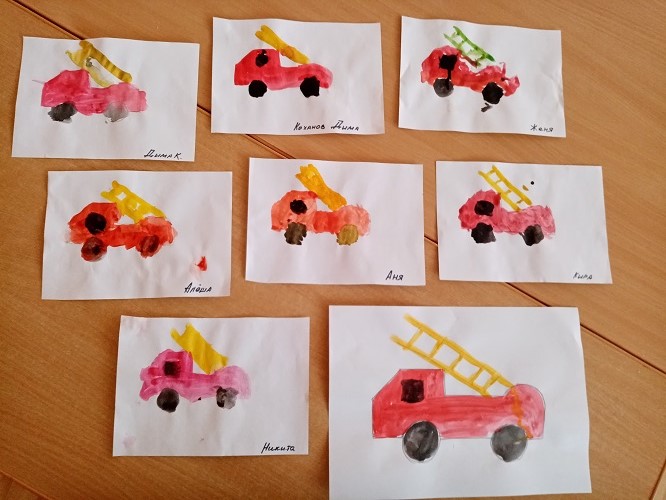 Вторник
Беседа «Что на нашей улице» (дорога, дома, тротуар, проезжая часть, светофор, пешеходный переход)
Просмотр мультфильмов «Улица города», «Светофор – помощник»
 П/и «Красный, желтый, зеленый»
Лепка «Светофор»
Чтение «Зеленый, желтый, красный»
Конструирование из Лего «Светофор»
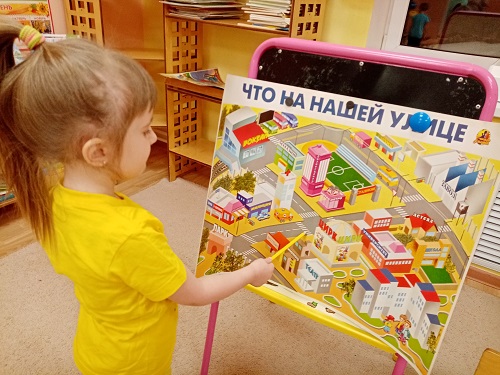 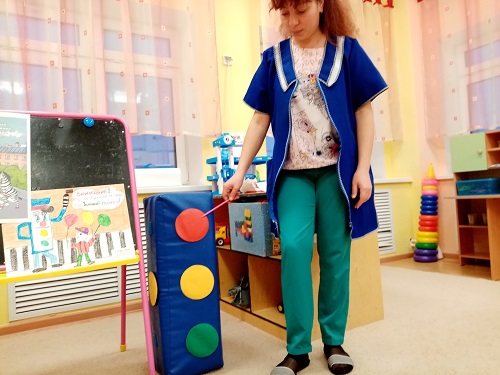 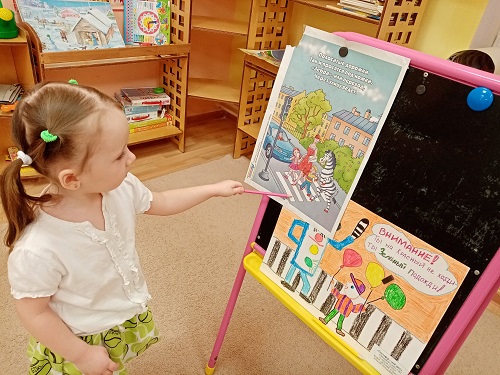 «Что на нашей улице?»
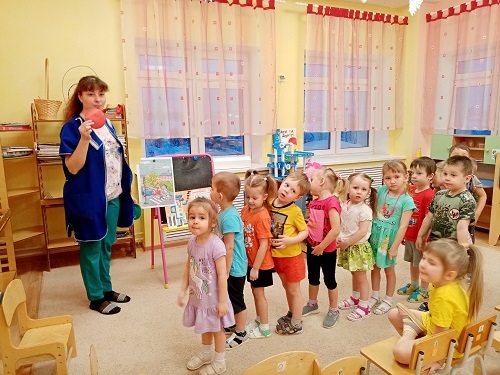 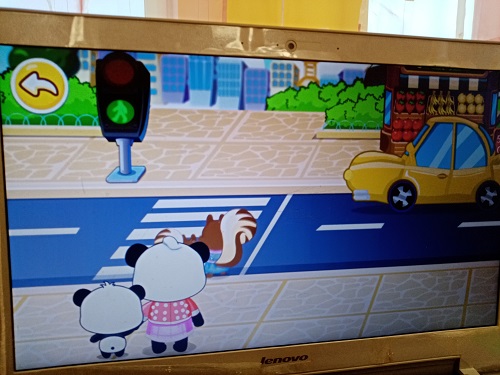 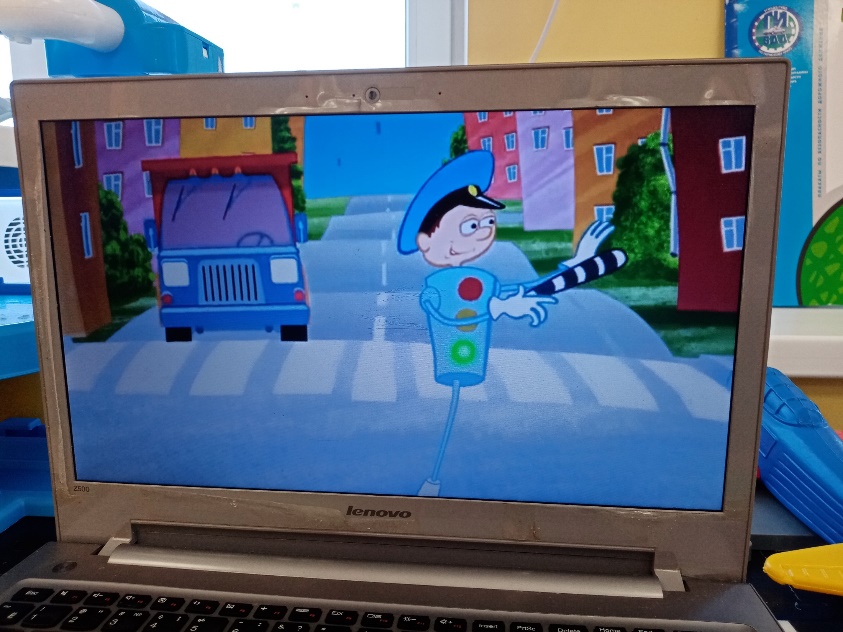 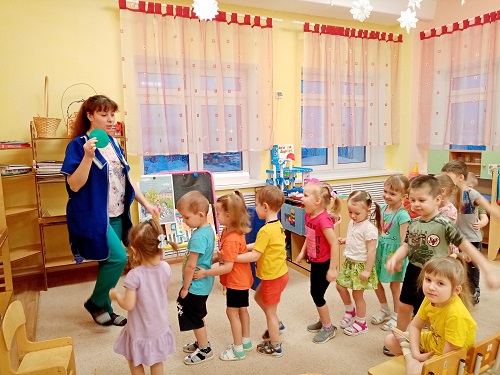 Просмотр мультфильмов
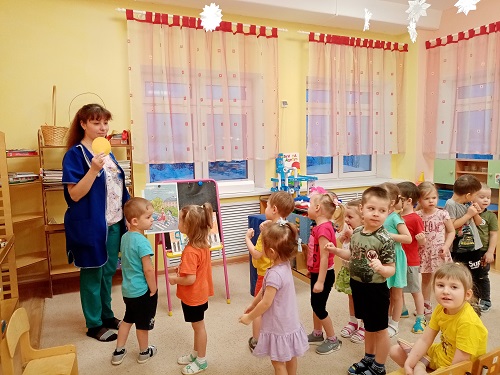 П/и «Красный, желтый, зеленый»
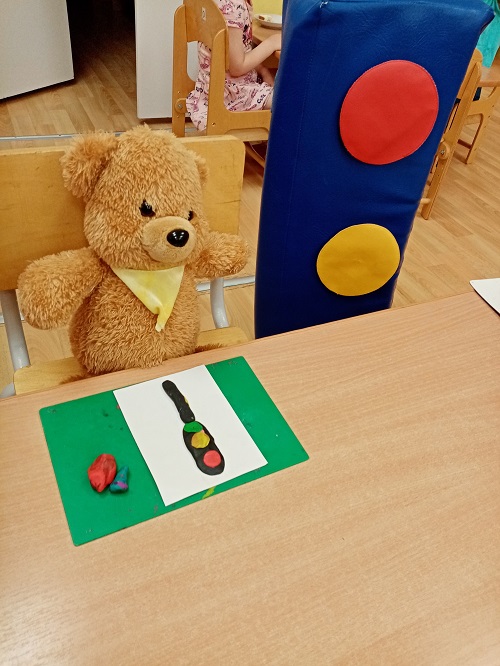 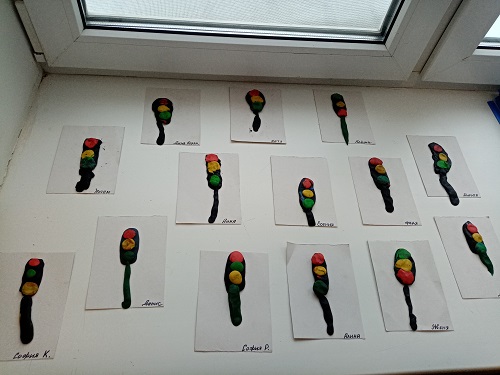 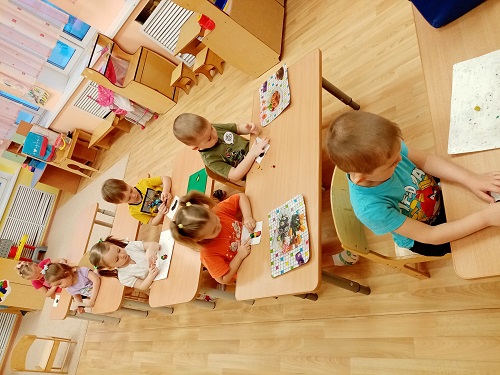 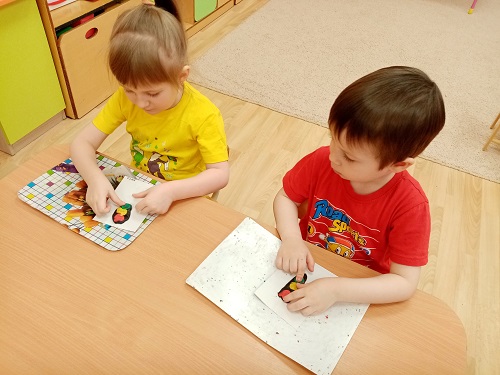 Лепка «Светофор»
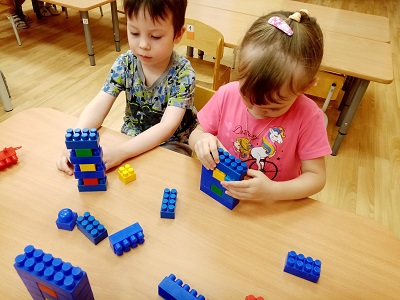 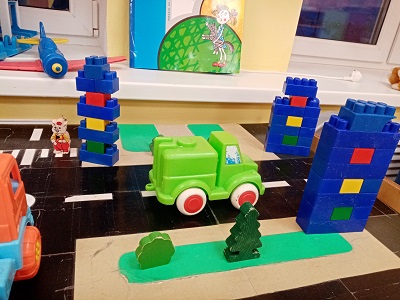 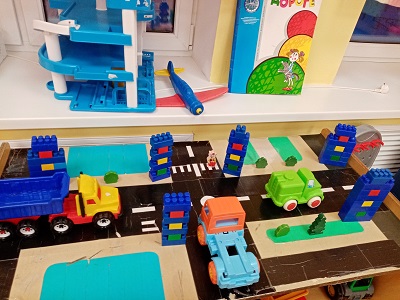 Конструирование из Лего «Светофор»
Среда
НОД «Твои помощники на дороге»
Сюжетно-ролевая игра «На дороге»
Сюжетно-ролевая игра «Регулировщик»
П/и «Воробушки и автомобиль»
Чтение «Коза и волк», «Колобок»
Театрализованное представление «Коза и волк»
Беседа «Безопасность на улице»
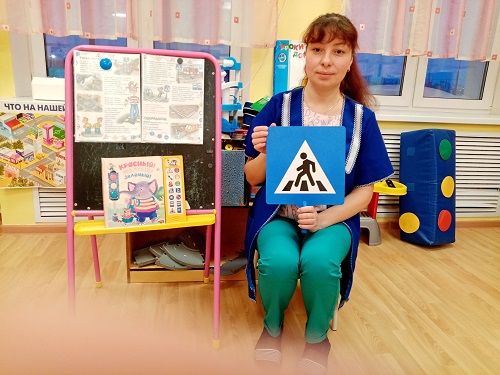 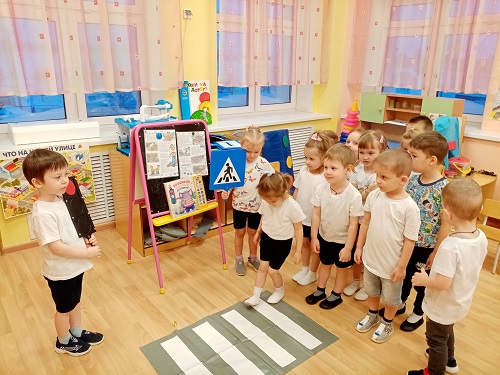 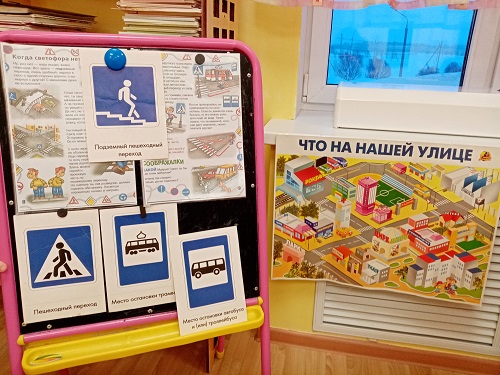 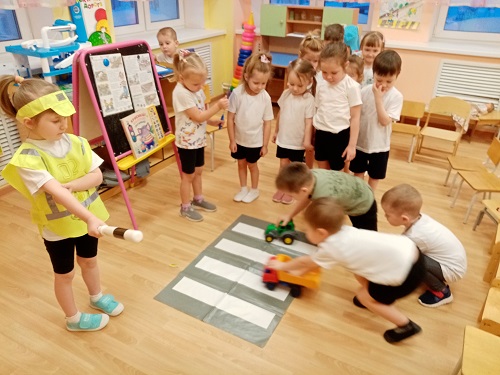 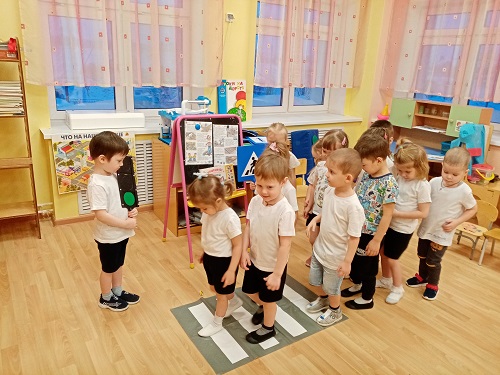 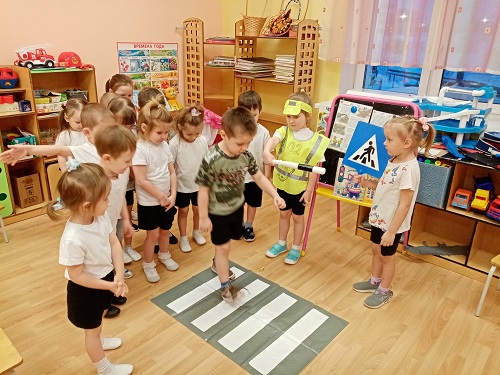 «Твои помощники на дороге», Игра «На дороге», «Регулировщик»
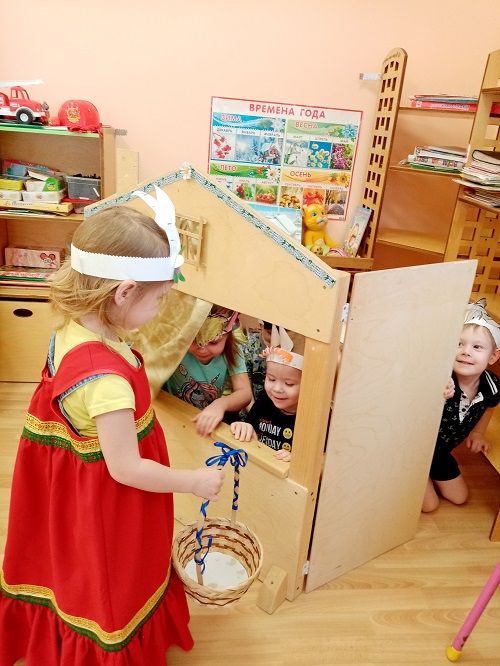 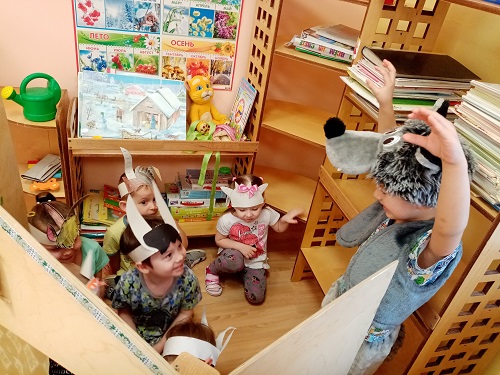 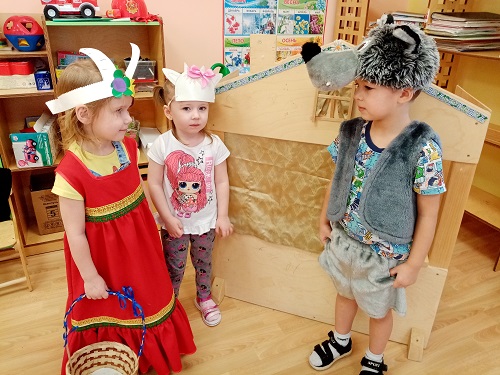 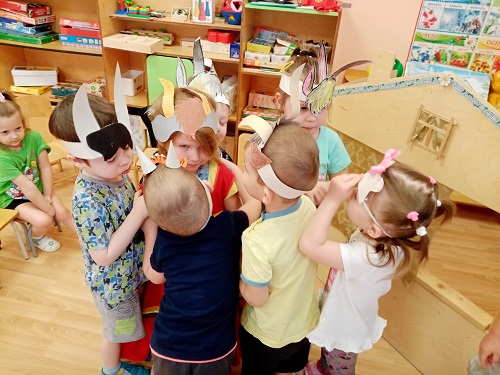 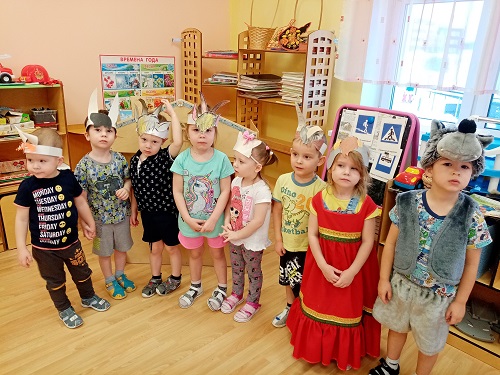 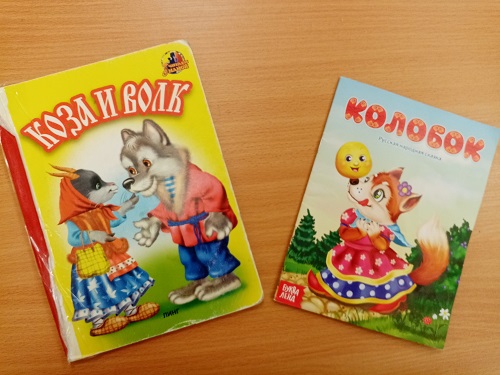 Четверг
Сюжетно-ролевая игра «Врача вызывали?»
Чтение сказки «Кот, петух и лиса» (незнакомец)
Театрализованный показ сказки «Кот, петух и лиса»
Просмотр видеоролика «Безопасность дома»
Д\и «Безопасность дома»
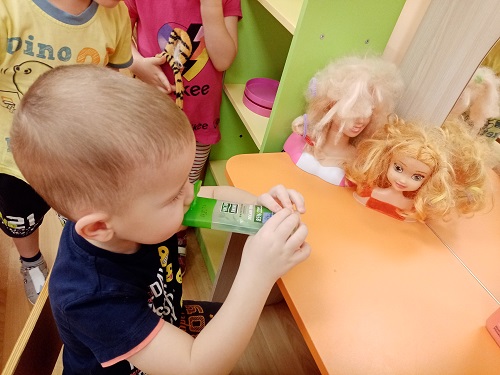 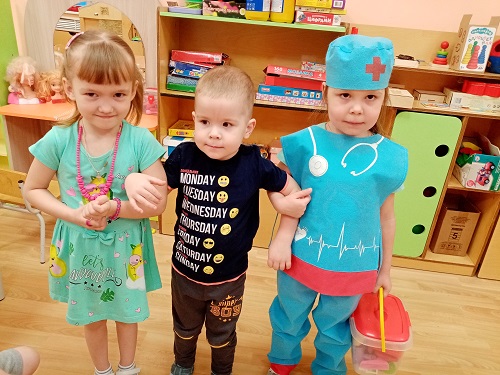 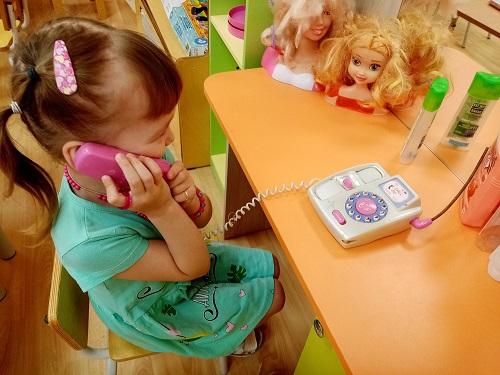 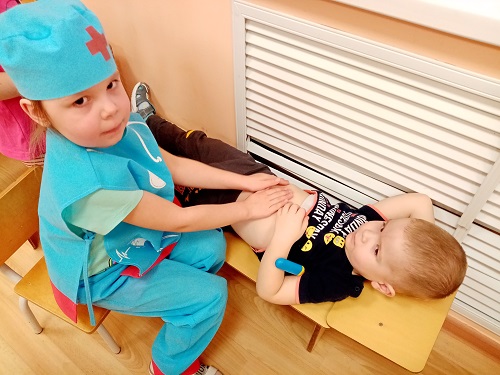 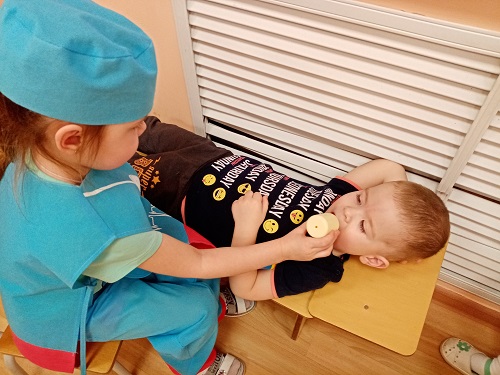 Сюжетно-ролевая игра «Врача вызывали?»
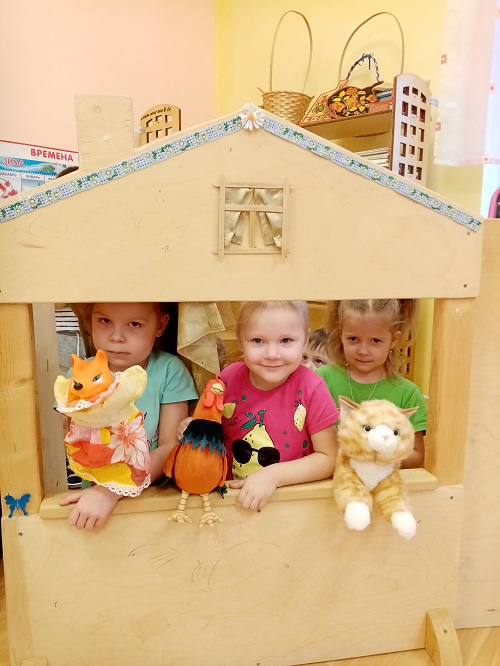 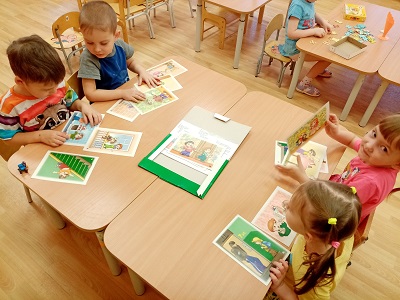 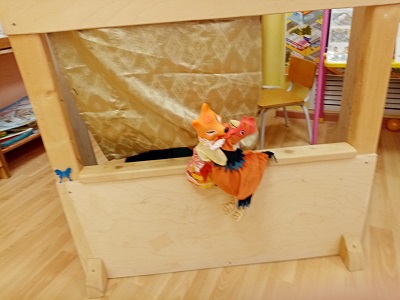 Д/и «Безопасность дома»
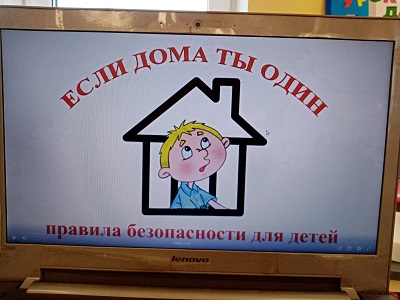 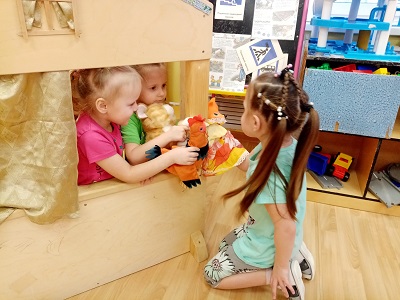 Театрализованный показ сказки «Кот, петух и лиса»
Пятница
Беседа «Опасные предметы дома»
Раскрашивание «Опасные предметы»
Составление коллажа «Опасные предметы»
Игровой досуг по безопасному поведению «Поможем Неслушке»
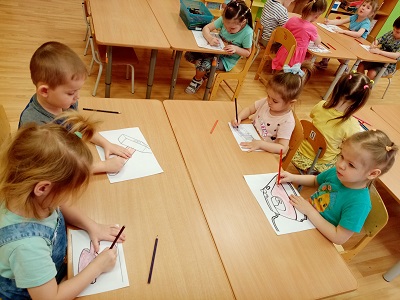 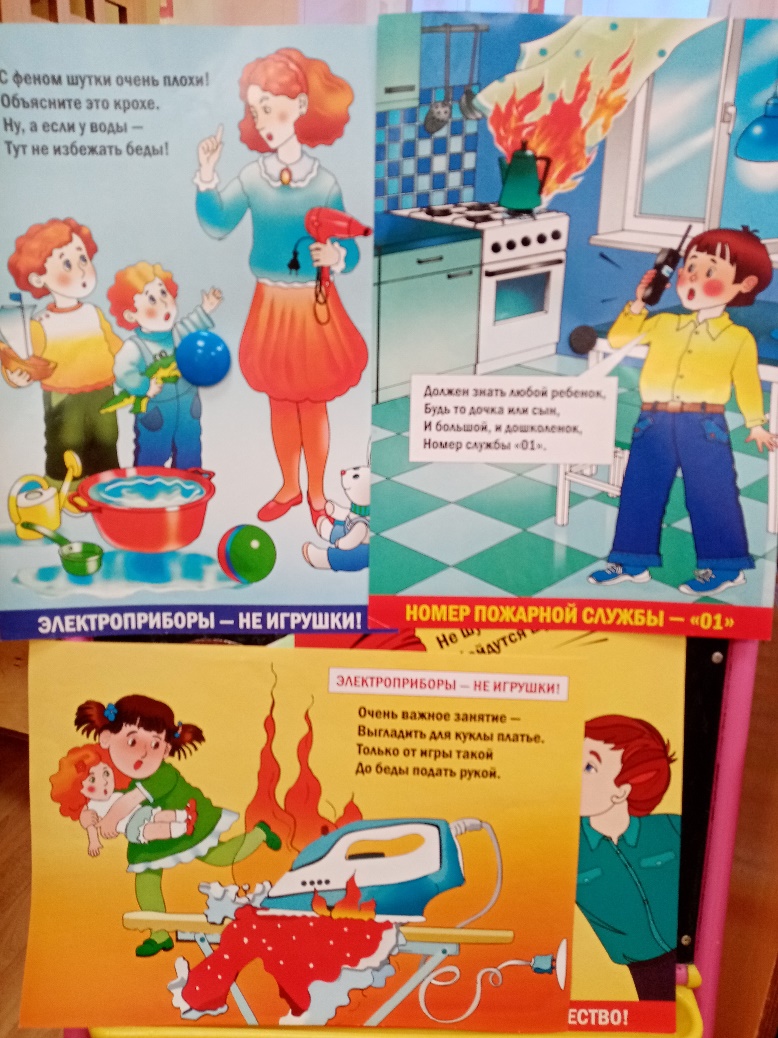 Беседа «Опасные предметы»
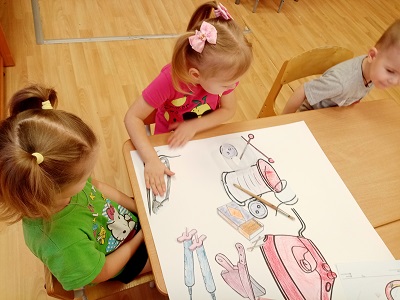 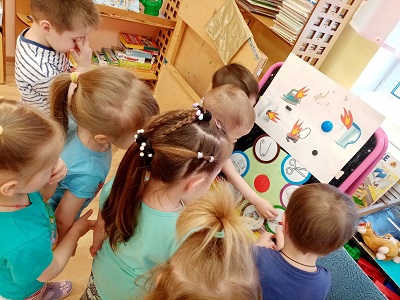 Рисование «Опасные предметы» и изготовление коллажа
Коллаж «Опасные предметы»
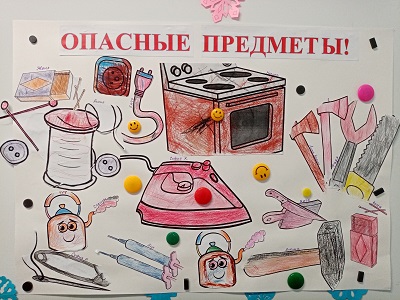 Игровой досуг по безопасности «Поможем Неслушке»
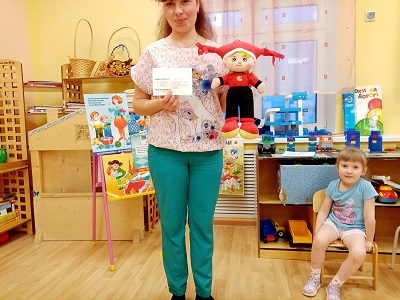 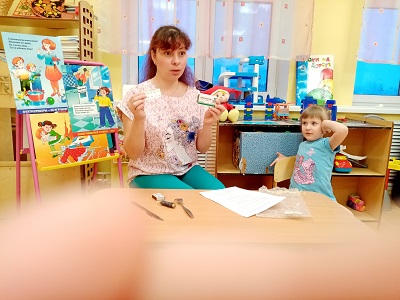 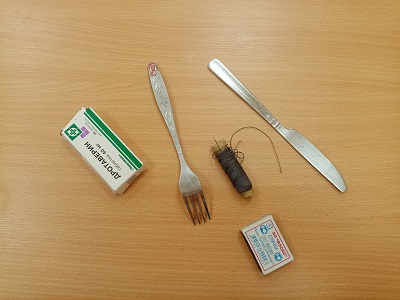 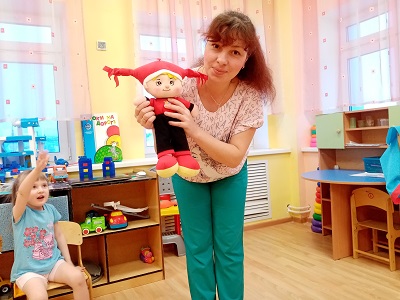 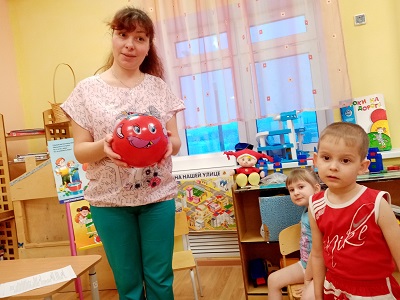 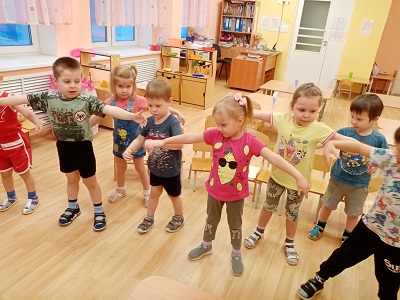 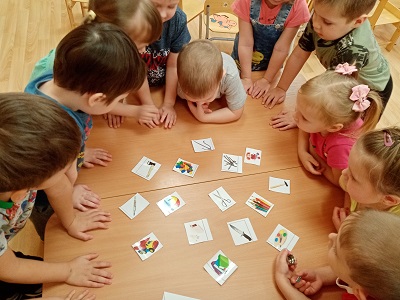 Спасибо за внимание!